1
Junioringeniør møde med skolerne
Kort om forløbet

Rekruttering

Praktiske udfordringer

Forankring på skolen
2
Kort om forløbet
3
Udvælgelse af deltagere
Hvem vil have glæde af forløbet?

Klassetrin

Film

Snak med en tidligere deltagere
4
Praktiske  udfordringer
Kontaktperson, fravær m.v.

Bestående kursus – rammen er sat.  (12.30 – 16.30 + hjemmearbejde)

Tid til deltagelse og forberedelse – prioriter øvrigt skolearbejde –både fremmøde og hjemmearbejde
Sygdom
Ferie
Terminsprøver
Emneuger
Projektopgaver
Udflugter
Hyttetur/Lejrskole
Oplæsere til 4. klassernes korprojekt
Forankring på skolen
Udbredelse i klassen – på kort sigt

Udbredelse i klassen – på længere sigt

Innovativ tankegang - designprocessen?
6
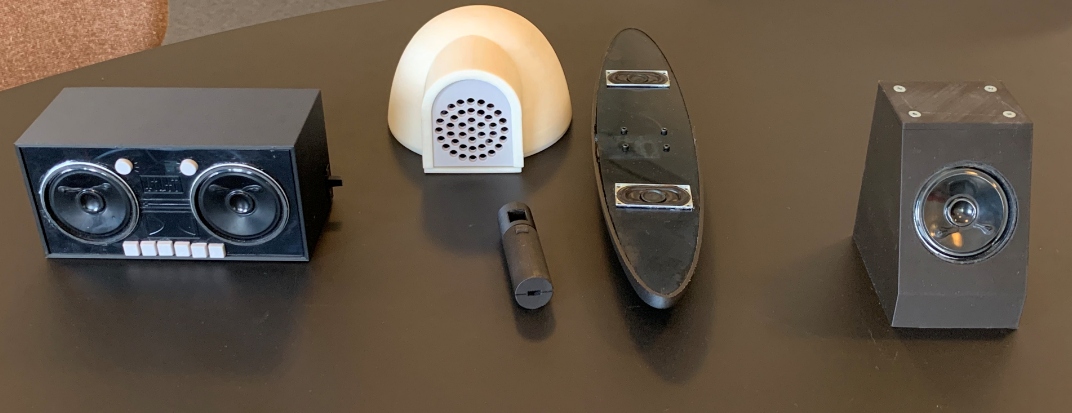 7
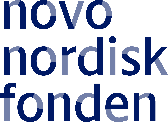 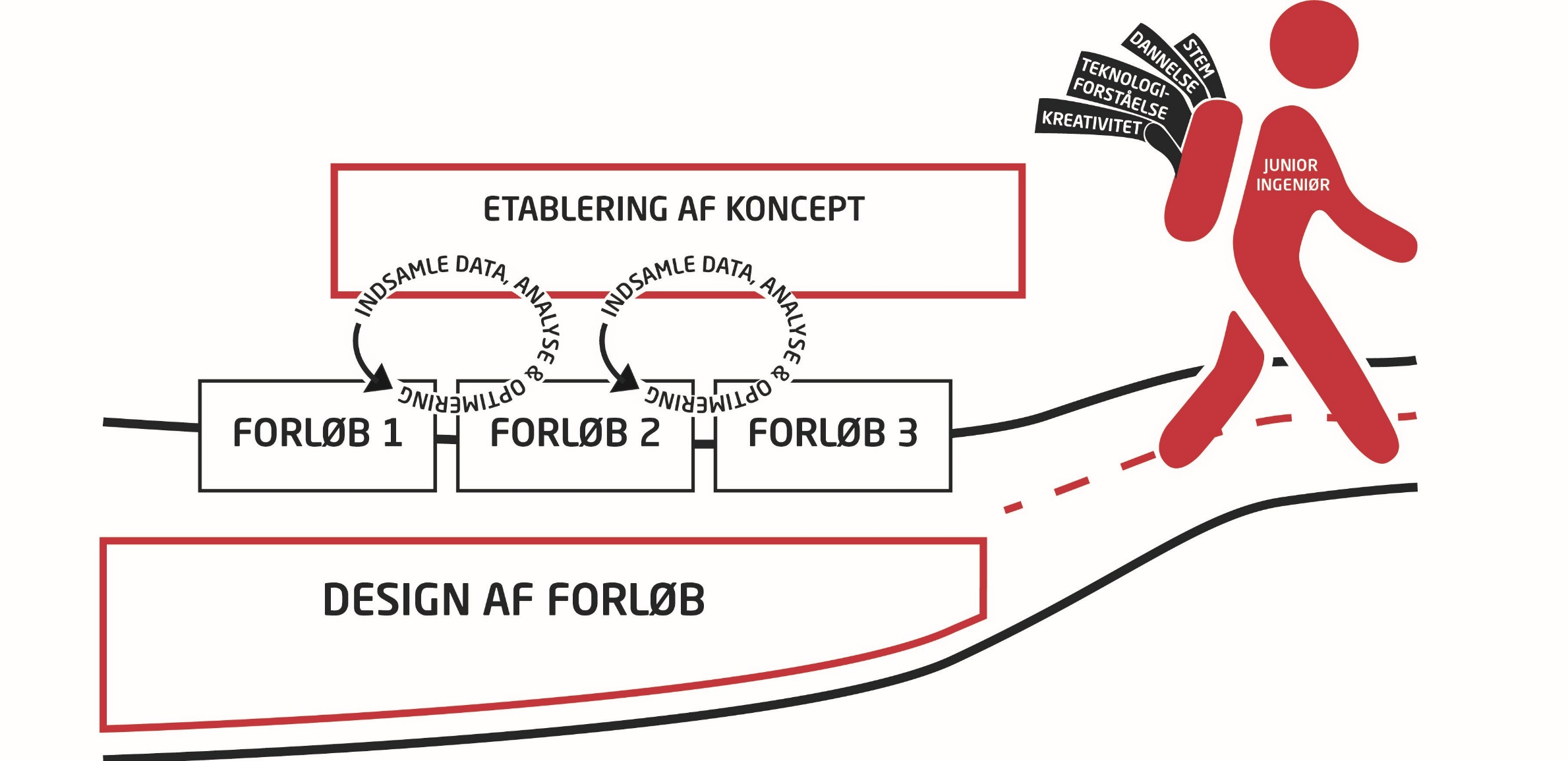 8
9